کارگاه اطفاء حریق


سامان هنرپژوه
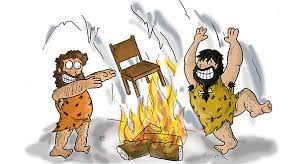 عوامل بوجود آورنده حریق:• عدم رعايت نكات ايمني.
• عوامل اقتصادي اجتماعي فرهنگي.• عوامل طبيعي وفيزيكي : آتش فشان – زلزله – صاعقه
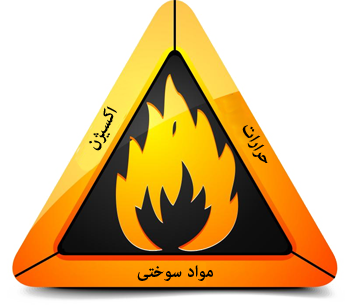 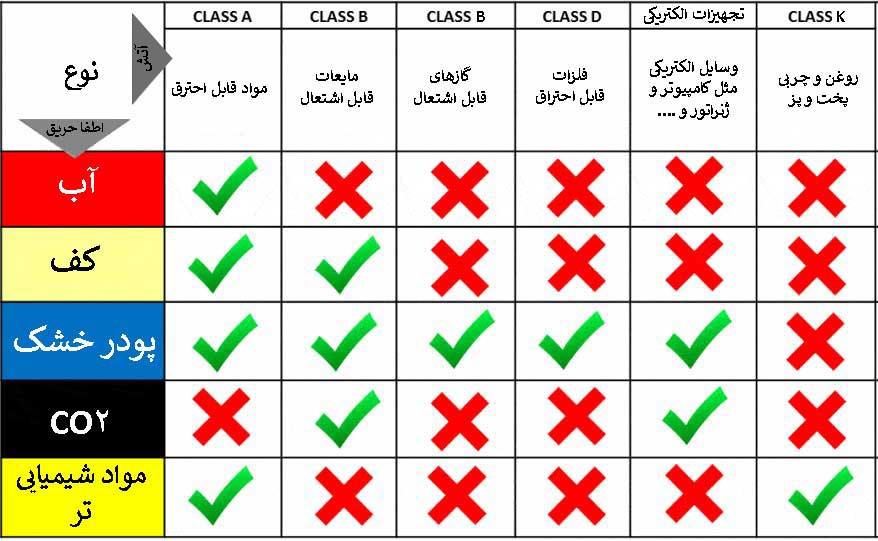 مواد در طبيعت از نظر فيزيكي به سه دسته تقسيم مي شود:-1جامد: مثل چوب-2سيالات: روان ها-3گازهامواد از لحاظ قابليت احتراق به 3دسته زير تقسيم ميشوند:مواد قابل انفجار مانند باروت مواد قابل احتراق مانند چوب ، كاغذمواد غير قابل احتراق مانند آجر ، سنگ
طبقه بندي انواع آتشآتش نوع :Aآتشي كه در اثر حريق جامدات مثل چوب بوجود مي آيدچآتش نوع :Bآتشي كه در اثر حريق مايعات مثل بنزين بوجود مي آيدآتش نوع : Cآتشي كه در اثر حريق گاز ها مثل بوتان بوجود مي آيدآتش نوع : Dآتشي كه بعلت عوامل برقي يا تجهيزات برقي مثل اتصالات جعبه برق ايجادميشودآتش نوع: Eآتشي كه در اثر حريق فلزات قابل احتراق مثل سديم-پتاسيم-منيزيم-اورانيوم ايجاد ميشود
گازها : گازها هنگامي كه درهواپخش شده باشند هيچگونه وسيله اي جهت كنترل وجلوگيري ازسوختن آن وجودندارد مگرقبل ازاشتعال باتهويه و رقيق كردن هوا بدون حضورجريان برق والكتريسيته ساكن ،درصورتيكه ميزان نشت گاز ٪11حجم فضاي باز برسد انفجار رخ خواهد داد و اين ميزان براي فضاهاي بسته ٪11-1ميباشد
درصورتي كه گازدرمخزن باشد اگرآتش سوزي رخ دهد به روش عمليات سدكردن وخنك كردن آن هم درمراحل اوليه وقبل ازداغ شدن مخزن تحت كنترل درمي آيد.• باتوجه به خطرانفجاردراين حريق لذا پيشگيري ازبروزآتش سوزي به مراتب مهمترازمبارزه با آن است گاهي خطرخاموش كردن آتش گازها ازادامه آتش سوزي بمراتب بيشتراست .• درصورتي كه آتش سوزي ازسيلندرگازباشد بستن شير گاز توام با سردكردن بوسيله آب توصيه ميشود.• احساس بوي گازدرراهروها نشانگر تراكم بيشترگازدراتاقها وخطر انفجار است
راه هاي اطفاءحريق• قطع ارتباط اضلاع مثلث آتش• سرد كردن آتش - استفاده ازآب• خفه كردن آتش–( قطع اكسيژن )استفاده ازپتوي خيس-كپسول آتش نشاني سد كردن – ممانعت ازرسيدن سوخت به كانون اشتعال-بستن شيرمخزن گاز
تجهيزات اطفاء حريقتجهيزات خاموش كننده Fireequipmentتجهيزات هشدار دهنده Fire detectorFireprotectionتجهيزات پيش گيري كننده
گاتريج :كپسولي كوچك فلزي است كه در آن گاز ازت يا تحت فشار بسيار زيادي نگهداري مي شود-پين ايمني :اين پين بمنظور جلوگيري از فعال شدن كپسول بصورت سهوئ در يك سوراخ قرار دارد بنابراين در مواقع استفاده بايد آنرا ازجاي خود بيرون آورد-دسته نگهدارنده :با استفاده از دسته كپسول را بلند و جابجا ميكنيم-ضامن يا اهرم :با فشار دادن اين ضامن پس از بيرون آوردن پين محتويات كپسول با سرعت از شيلنگ و نازل به بيرون پرتاب مي شود
-گيج يا فشارسنج:اين وسيله تنها دركپسولهاي پودربكارمي رود و نشان دهنده ميزان فشار گاز درون گاتريج است .گيج ازيك صفحه با دو رنگ سبز و قرمز ويكعقربه تشكيل شده است رنگ سبز نشان دهنده شارژبودن كپسول و رنگ قرمز نشان دهنده خالي بودن كپسول است اما اگر عقربه روي رنگقرمز سمت راست سبز باشد كپسول بيش از استاندارد شارژ ميباشد
خاموش كننده ي آب )(waterمتداولترين خاموش كننده اي است كه بخصوص براي اطفاء حريق جامدات استفاده ميشود.كه مزاياي آن عبارت است ازفراواني و دسترسي آسان خنك كننده است ، ارزاني و سهولت استفاده
معایب
در حريق فلزات قابل اشتعال استفاده از آب موجب انفجار مي گردد-آب بر روي برخي از كالاها مانند وسايل برقي يا كاغذي اثر نامطلوب دارد-استفاده زياد از آب در كشتي ها مي تواند موجب از بين رفتن تعادل آن گردد.-در حريق تجهيزات الكتريكي و برق كاربر آب ميتواند موجب برق گرفتگي و گسترش آتش ميگرد
در مورد تجهيزات الكتريكي و برقي رعايت نكات ذيل ضروري است-در صورتي كه براي خاموش كردن حريق وسايل و تجهيزات برقي خاموش كننده اي جز آب در دسترس نباشد بايد برق را از منبع قطع كرد.-در برخي از تجهيزات برقي برق ذخيره ميشود (خازنها ) ريختن آب بر روي اينگونه وسايل و تجهيزات موجب برق گرفتگي و جرقه ميگردد
فوم(كف( Foamفوم مايعي خاموش كننده است كه بويژه در مورد مايعات كاربرد دارد اين ماده بعلت سبكي روي مايع در حال اشتعال را گرفته و از رسيدن اكسيژن به آتش جلوگيري مي كند.از خواص ديگر فوم خنك بودن آن است.بطور معمول فومي كه از نازل خارج مي شود تركيبي از % 3فوم خالص و %97آب و هواميباشد
در استفاده از فوم به نكات ذيل بايد توجه نمودفوم مانند آب بر روي برخي از كالاها مانند وسايل برقي يا كاغذي اثر نامطلوب دارد-در حريق فلزات قابل اشتعال استفاده از آب موجب انفجار مي گردد-در حريق تجهيزات الكتريكي و برق كاربر آب ميتواند موجب برق گرفتگي و گسترش آتش ميگردد
پودر خاموش كننده جامد است بسيار نرم و لطيف برنگ سفيد مايل به صورتي كه براي اطفاء تمام انواع آتش كاربر دارد اما بيشترين كاربرد آنبراي اطفاء آتش( نوع B, Cو () Dگازها ، مايعات و فلزات ) مي باشد.پودر از موادشيميايي مانند بيكربنات سديم ياپتاسيم تهيه ميشود و بااختلال درزنجيره مولكول مايعات همچنين ايجاد يك پوشش روي حريق، آتش راخاموشميكند.براي اطفاءحريق فلزات ازنوعي پودرسياهرنگ كه ازتركيبات كلرورسديم وپتاسيم استفاده مي گردد
كپسول پودر برنگ آبي يا قرمز با نوار آبي رنگ دور آن كه براي اطفاء هر نوع حريق استفاده ميگردد اما موثرترين كاربرد آن براي خاموش كردن حريق مايعات و فلزات است
گاز CO2گازي است بي رنگ وبو كه از آن بعنوان خاموش كننده بويژه آتشهاي نوع Dيعني تجهيزات الكتريكي و برقي استفاده مي گردد خواص CO2-گازي است خفه كننده كه با احاطه اطراف آتش مانع از رسيدن اكسيژن شده و حريق را خاموش مي كند-CO2چون خنك كننده قوي نيز است با سرد كردن آتش موجب خاموش كردن حريق مي گردد CO2- 5/1برابر هوا وزن دارد -غلظتCO2 50برابر بيشتر از هواست- CO2قدرت انبساط بالايي دارد براي همين براي شارژ گاتريج همچنين باد كردن لايف رفت و لايف جكت از اين گاز استفاده مي گردد
خاموش كننده هاي دستي:كپسولهاي به وزن 1تا 12كيلوگرمي هستندكه بمنظور اطفاءحريقهاي كوچك ويادر مراحل ابتدايي آن استفاده ميگردد امتيازات خاموش كننده هاي سيار-هر شخص به آساني مي تواند آنرا حمل نمايد-هزينه خريد و نگهداري و شارژ آن كم است-جاي كمي را اشغال مي كنند-به آساني در دسترس است-متناسب با نوع آتش قابل استفاده است-در مورد حريق هاي موضعي و كوچك كاربرد موثري دارد
شناسايي نوع خاموش كننده از طرف رنگ بدنه سيلندر-1خاموش كننده محتوي آب به رنگ قرمز مي باشد-2خامش كننده محتوي كف به رنگ زرد يا ليموئي مي باشد-3خاموش كننده محتوي پودر به رنگ آبي مي باشد-4خاموش كننده محتوي گاز co2به رنگ مشكي مي باشد-1خاموش كننده محتوي هالوژنه به رنگ سبز مي باشدلازم به ذكر است در حال حاضر اكثر توليد كنندگان از رنگ قرمز براي تمامي خاموش كننده ها استفاده مي كنند
براي خاموش نمودن آتش سوزي گازها، بايد هر سه طريق اطفاي مثلثِ آتش را انجام دهيم1ـ سيلندر را به وسيله آب خنك ميكنيم (پايين آوردن درجه حرارت)2ـ آتش را بوسيله مواد خفه كننده، پودرهاي شيميايي و گاز كربنيك و غيره خاموش ميسازيم (خفه كردن).3ـ جريان گاز را قطع ميكنيم (دور ساختن مواد سوختني
*مرحله دوّم؛ زماني كه گاز در ساختمان پخش شده و آتش نگرفته باشد (مرحله خطر) در اين حالت لازم است كه براي جلوگيري از انفجار وآتش سوزي اقدامات زير انجام شود1ـ خاموش كردن تمام منابع حرارتي؛ از قبيل بخاري و چراغهاي خوراك پزي و غيره2ـ از قطع و وصل نمودن كليدهاي برق خودداري شود؛ يعني اگر حتي يك لامپ روشن بود آن را بوسيله كليد خاموش نكنيم چون خود كليد توليد جرقه مينمايد البته در مواردي كه فيوز برق در خارج از ساختمان قرار دارد ميتوانيم فيوز كنتور را باز كنيم تا جريان برق در داخل ساختمان بدون ايجاد جرقه قطع شود ولي اگر فيوز در محل پخش شدن گاز باشد به هيچ عنوان آن را باز نميكنيم.3ـ جلوگيري از خروج گاز بوسيله بستن شير كنترل.4ـ باز كردن تمام دربها و پنجرههاي ساختمان
1ـ خارج كردن گاز داخل ساختمان بوسيله ايجاد باد و براي اين كار بايد از وسائلي استفاده شود كه توليد الكتريسيته ساكن يا جرقه ننمايد ووسائل مناسب عبارتند از يك مقواي بزرگ يا قطعهاي گوني يا پارچههاي نخي و غيره. مطمئن تر آن است كه پارچه يا گوني را خيس نماييم6ـ بهتر است از دستكش يا يك تكه پارچه مرطوب براي باز و بسته كردن دربها استفاده شود چون حركت در روي موكتها، در بدن توليد الكتريسيته ساكن ميكند.7ـ براي داخل شدن به محل بهتر است از دستگاه تنفس استفاده كنيم يا قطعهاي پارچه در جلوي دهان قرار دهيم
عوامل گسترش آتش سوزي» 1ـ افقي. 2ـ عمودي.عوامل گسترش آتش سوزي بصورت افقي عبارتند از:ـ باد ـ ريختن مايعات قابل اشتعال و جاري شدن آنها
عوامل توسعه آتش سوزي بصورت عمودي:آتش سوزي به صورت عمودي سريعتر از افقي صورت ميگيرد و عوامل آن عبارتنداز:1ـ راهروها و پله ها2ـ كانال آسانسورها3ـ پنجره ها4ـ روزنه و منافذ سقفهاي كاذب1ـ كانال كابل هاي برق، كولر و تهويه
اول شناسائي عامل حريق بعد بكارگيري استراتژي اطفا ي حريقاطمينان ازشارژ بودن كپسولهاي آتش نشاني باكنترل گج فشارگاز.سروته كردن كپسول پودروگازجهت يكنواخت شدن محتويات آن .كشيدن ضامن كپسولرعايت فاصله 1/7تا 3متري ازحريق جهت استفاده از كپسول آتش نشاني.جهت استفاده ازكپسول بايستي پشت به جهت باد ايستاد.درصورتي كه حريق درفضاي بسته ايجاد شده نبايستي درب وپنجره ها يكباره بازشوند.قطع جريان برق وگاز در اولويت اقدامات اطفاءحريق است
با توجه به سيگنال هاي ناشي از حريق ، چهار گروه اصلي طبقه بندي دتكتورها عبارتند از:دتكتور حرارتيHeat Detector**دتكتور دوديSmoke Detector* دتكتور شعله ايFlame Detector* دتكتور گازيGas detector
مطمئن شوید که کپسول آتش نشانی مناسب با نوع آتش باشد.
مطمئن شوید که در صورت تشدید آتش به مسیر خروجی ( فرار) دسترسی دارید.
همیشه خاموش کننده را در دسترس قرار دهید و اطمینان حاصل کنید که به طور منظم بازرسی و نگهداری می شود.
از روش PASS استفاده کنید: پین را بکشید، پایه آتش را نشانه بگیرید، دسته را فشار دهید و نازل را به جلو و عقب بکشید تا آتش خاموش شود.
پایه آتش را هدف بگیرید نه شعله های آتش!
خاموش کننده را به جلو و عقب حرکت دهید و تمام منطقه را بپوشانید.
فاصله ایمن را از آتش حفظ کنید، اما آنقدر دور نمانید که نتوانید با خاموش کننده به آن برسید.
هرگز به آتش پشت نکنید.
اگر پس از استفاده از تمام محتویات خاموش کننده آتش خاموش نشد، فورا منطقه را تخلیه کرده و با آتش نشانی تماس بگیرید.
همیشه به یاد داشته باشید که کپسول های آتش نشانی برای استفاده در آتش سوزی های کوچک طراحی شده اند، بنابراین اگر آتش خیلی بزرگ است یا به سرعت گسترش می یابد، منطقه را تخلیه کنید و با آتش نشانی تماس بگیرید.